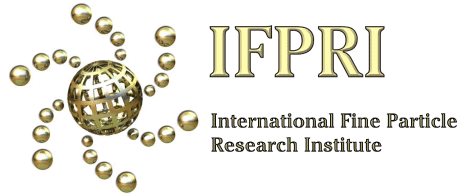 IFPRI Technical Program Selection Meeting
June 17, 20156
Agenda: Thursday June 17th
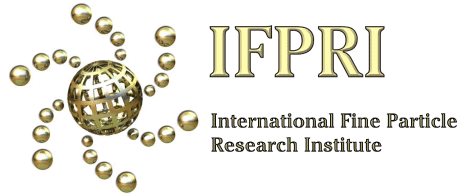 Dot Voting
Each company receives dots
Place dots on a project that you support
All dots on one project is allowed!
10 min thinking time.


All are invited to vote.
Only full member votes counts.
Renewal & New Proposals
Wu – Die filling of cohesive powder mixtures (14, 1, 11)
Quintana – Packing of electrostatically-charged particles (0,0,1)
Poon – Stability of colloidal gels (15,2,7)
Doherty – Prediction of crystal shape (9,3,3)
Nagy – Model-based control of crystallization (13,3,2)
Project Briefs
We’ll request proposals against the top two briefs
Review Topics
We’ll commission reviews for the top two briefs
Powder Flow Workshop
Yes – 15,4,6
No – 0,0,0
Project Placement Process - 2017
Research briefs drafted & prioritized by TAC at AGM
Briefs ready for distribution by 7/31/16 
Proposals solicited by 8/30/16
Proposals reviewed at Winter Technical meetings (January 2017)
Revised proposals reviewed and projects selected at 2017 AGM
2015-2016 Program - final
Plus powder flow workshop in January 2017